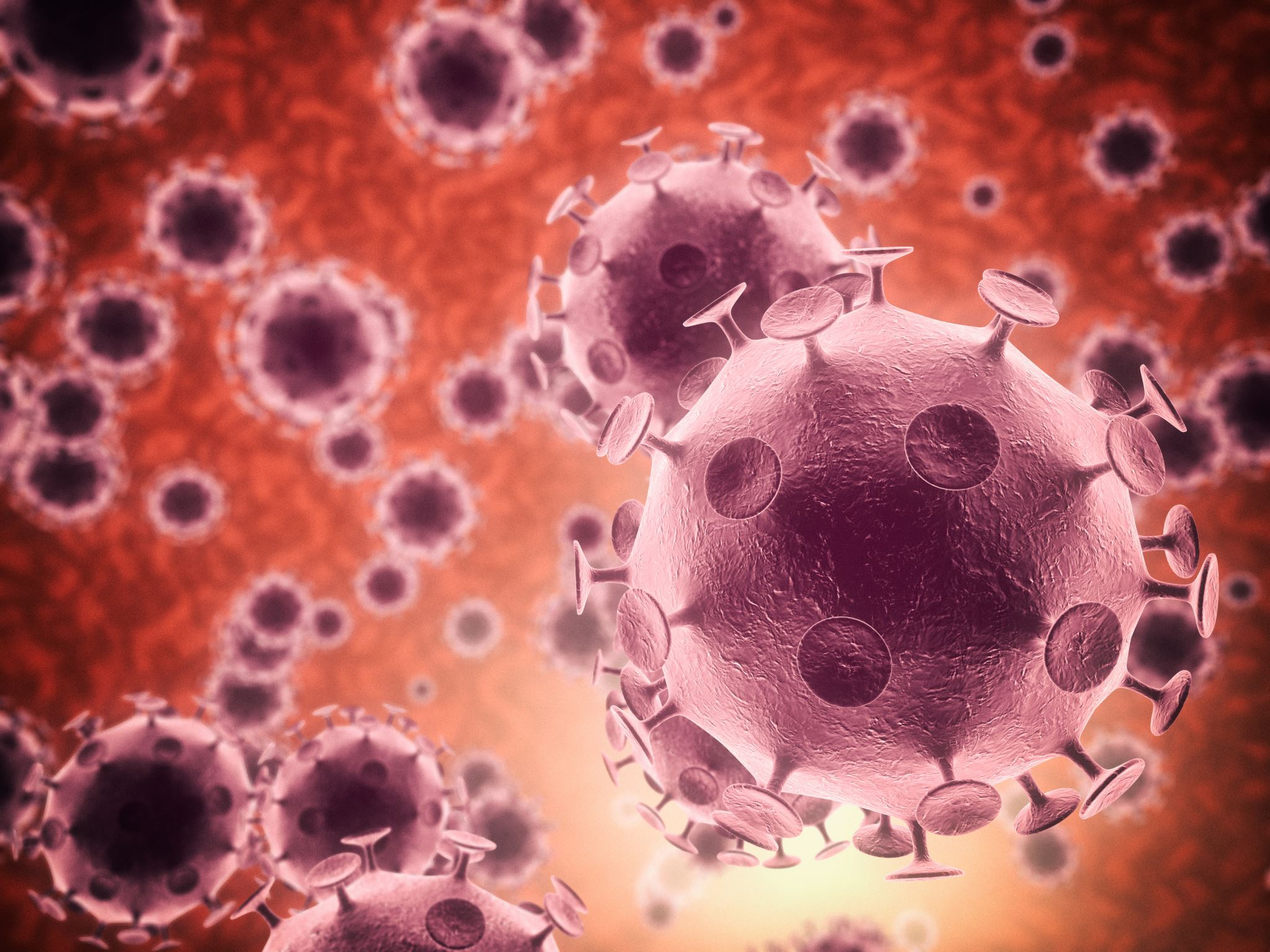 Pathogens and Introduction to viruses Updated by Ms Rayner 2022
The major groups of organisms that cause disease are bacteria, fungi, protists and viruses; each group can be distinguished by its structural characteristics
 
The life cycle of a pathogen and its associated diseases, including the method of invading the host, the impact on the host, and the mode of transmission (direct or indirect), determines its success for survival



Describe the structure of a virus

Describe the life cycle of a pathogen

Describe the different modes of transmission of pathogens
Syllabus:
Essential
Question:
What you need to complete
Biozone 
74 Infection & Disease
75 Transmission of Disease

Biology WA UNITS 3 & 4
Reading
Chapter 12 – pages 407 – 413 
Chapter 13 – pages 431 – 435

Question Sets
12.1a, 12.1b, 12.2, 13.1 and 13.2
Pathogens Life Cycle
Recap:  Define the term pathogen and state the four groups of pathogens that can cause disease
Topic Question 1:  Describe the main features of a pathogens life cycle
This cycle is known as a pathogen’s life cycle. Some pathogens have developed elaborate life cycles that enable them to survive, reproduce and spread.
Topic Question 2:  State the ways pathogens can leave a hosts body and how they can enter a susceptible hosts body
Biology WA Units 3 & 4
Set 13.1 pg.432 Q 1-5
Recap: Define the term transmission and the two modes of transmission
Transmission is how the pathogen is transferred from the host and/or a reservoir to a susceptible host, which can involve developmental stages occurring in the
environment or in vectors. 

Vectors are living or non-living things that transport pathogens from the
infected host to a susceptible host. Mosquito vectors transport pathogens through blood feeds. Bat vectors transport pathogens through bites and scratches. 

The different modes of transmission are commonly classified as direct or indirect. Direct transmission is the transfer of a pathogen from an infected host, or other reservoir, to a susceptible host by direct contact or droplet spread. 

Indirect transmission is the transfer of a pathogen from a reservoir to a host through vectors (inanimate vehicles as well as living intermediaries) or suspended air particles.
Recap: Describe the different ways diseases can be transmitted by direct transmission
Recap: Describe the different ways diseases can be transmitted by indirect transmission
Vectors are living or non-living things that transport pathogens from the infected host to a susceptible host. Mosquito vectors transport pathogens through blood feeds. Bat vectors transport pathogens through bites and scratches.
Recap: Describe the different ways diseases can be transmitted by indirect transmission
Biology WA Units 3 & 4
Set 13.2 pg.432 Q 1-5
Recap: State the pathogens that cause the 10 diseases
*The Phylum Oomycota containing Phytophthora dieback has been removedfrom the Fungi Kingdom and placed in the Protista Kingdom
Pathogen - Viruses
Topic Question 3:  Label the bacteriophage and the enveloped virus
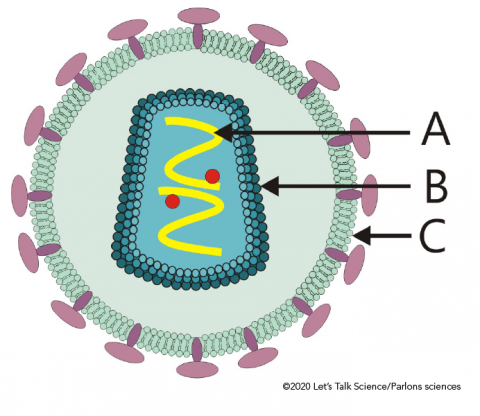 Topic Question 4:  List structural features of viruses
Topic Question 5:  Explain why a virus can be described as a non-cellular pathogen
Viruses are non-cellular pathogens. 

Viruses consist of one or more strands of nucleic acid (RNA or DNA) inside a protein coat. 
They maintain this structure during the inert phase of their life cycle; that is, when they are not inside a host. 
Viruses are NOT made out of cells and therefore are non-living. 
They possess no metabolic machinery for processes such as cellular respiration.
Viruses cannot be classified as prokaryotes or eukaryotes, because they are non-cellular. 
Instead of cellular features such as ribosomes and mitochondria, they have some nucleic acid and a protective coat.
Topic Question 6:  Describe why a pathogen can be said to be an obligate parasite
A virus is often referred to as an obligate parasite
An obligate parasite is an organism that can only survive inside another organism
A virus does not have any metabolic machinery, it is metabolically inert. Meaning it can not grow or reproduce outside of a host cell, therefore a virus must enter a cell to perform these processes
Topic Question 7:  Using a clearly labelled diagram describe how an enveloped virus replicates within a host eukaryotic cell
Topic Question 7:  Using a clearly labelled diagram describe how an enveloped virus replicates within a host eukaryotic cell
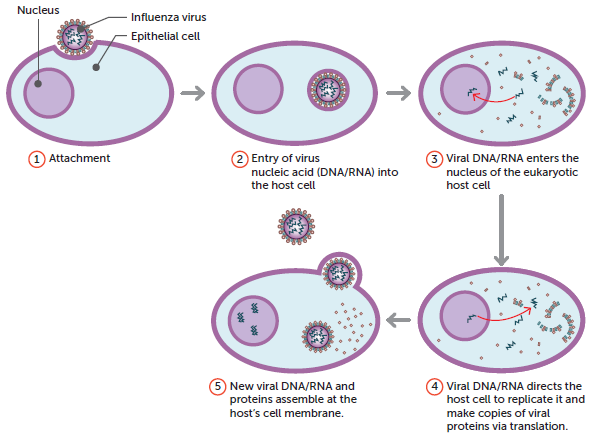 Topic Question 7:  Using a clearly labelled diagram describe how a bacteriophage replicates within a host bacterial cell
Biology WA Units 3 & 4
Set 12.2 pg.413 Q 1-8